2023-2024 оқу жылының жылдық 
үлгерімі және қозғалысы бойынша 
есебі
Жекенова Г.С.–  Директордың оқу ісі жөніндегі орынбасары
2023-2024 ОҚУ ЖЫЛЫНДАҒЫ  
II ЖАРТЫЖЫЛДЫҚ БОЙЫНША- 3418 ОҚУШЫ
Республика көлеміндегі 
мектептерден – 8 оқушы
1 – 4 сынып 
1298оқушы
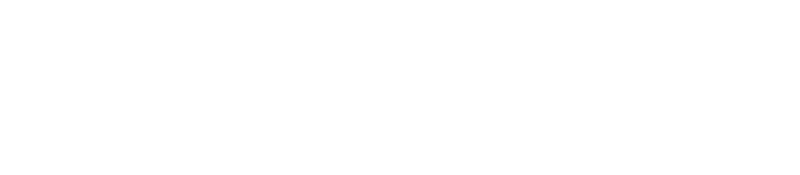 Облыс көлеміндегі 
мектептерден –12 оқушы
5 – 9 сынып 
1668оқушы
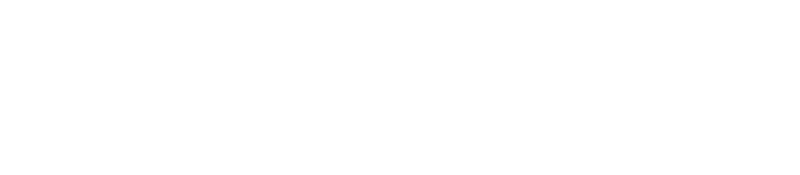 Кеткен оқушылар 
саны –64
І жартыжылдық соңында-3442
10 – 11 сынып 
476 оқушы
Қала мектептерінен– 
44 оқушы
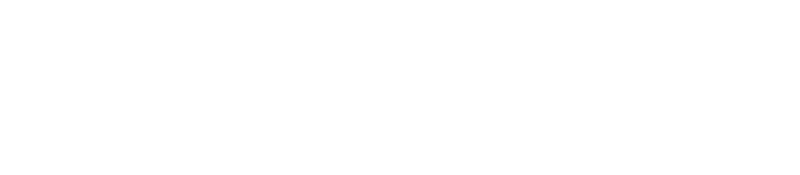 1 – 4 сынып 
1288 оқушы
Қала  мектептеріне  - 
26 оқушы
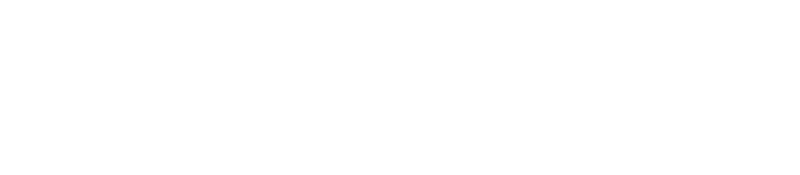 5 – 9 сынып 
1653 оқушы
ІІ жартыжылдық соңында-3418
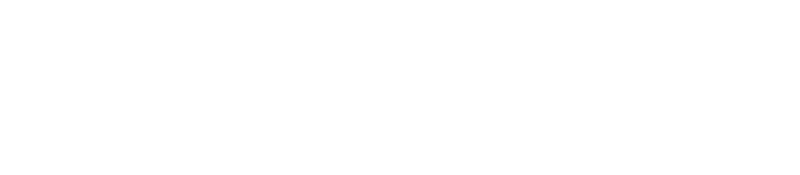 Облыс көлеміндегі
 мектептерге – 9 оқушы
Келген оқушылар саны – 40
10 – 11 сынып 
477 оқушы
Республика көлеміндегі мектептерге – 5 оқушы
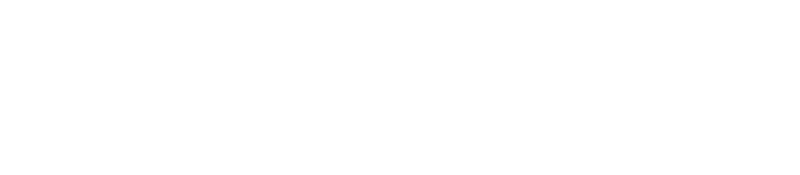 ЖАЛПЫ ОҚУШЫ САНЫ
3418
Жалпы ауысым бойынша оқушы саны
Оқушы саны
І ауысым
ІІ ауысым
Ұлдар
Қыздар
Ұлдар
Қыздар
Ұлдар
Қыздар
І ауысым
ІІ ауысым
1727
1691
850
853
877
828
1713
1705
Сағадат Нұрмағамбетов атындағы № 72  жалпы орта білім беретін мектебі,ШЖҚ КММ 2023-2024 оқу жылының ІIІ-ІV тоқсан бойынша 
2-сыныптардың үлгерім есебі
Сағадат Нұрмағамбетов атындағы № 72  жалпы орта білім беретін 
мектебі,ШЖҚ КММ 2023-2024 оқу жылының ІIІ-ІV тоқсан бойынша 
2-сыныптардың үлгерім есебі
Сағадат Нұрмағамбетов атындағы № 72  жалпы орта білім беретін 
мектебі,ШЖҚ КММ 2023-2024 оқу жылының ІIІ-ІV тоқсаны  бойынша 
3-сыныптардың үлгерім есебі
Сағадат Нұрмағамбетов атындағы № 72  жалпы орта білім беретін 
мектебі,ШЖҚ КММ 2023 - 2024 оқу жылы  
ІIІ-ІV тоқсаны бойынша жалпы  3-сыныптардың үлгерім есебі
Сағадат Нұрмағамбетов атындағы № 72  жалпы орта білім беретін 
мектебі,ШЖҚ КММ 2023-2024 оқу жылының ІIІ-ІV тоқсаны  бойынша 
4-сыныптардың үлгерім есебі
Сағадат Нұрмағамбетов атындағы № 72  жалпы орта білім беретін 
мектебі,ШЖҚ КММ 2023 - 2024 оқу жылы ІIІ-ІV тоқсаны бойынша жалпы 
4-сыныптардың үлгерім есебі
Сағадат Нұрмағамбетов атындағы № 72  жалпы орта білім беретін 
мектебі,ШЖҚ КММ 2023-2024 оқу жылы
ІIІ-ІV тоқсаны бойынша 2-4  сыныптардың үлгерім есебі
Сағадат Нұрмағамбетов атындағы № 72  жалпы орта білім беретін 
мектебі, ШЖҚ КММ 2023 - 2024 оқу жылы ІIІ-ІV тоқсан бойынша 
 5-сыныптардың  үлгерім есебі
Сағадат Нұрмағамбетов атындағы № 72  жалпы орта білім беретін 
мектебі,ШЖҚ КММ 2023-2024 оқу жылы ІIІ-ІV тоқсаны бойынша жалпы  
5-сыныптардың үлгерім есебі
Сағадат Нұрмағамбетов атындағы № 72  жалпы орта білім беретін 
мектебі,ШЖҚ КММ 2023-2024 оқу жылы ІIІ-ІV тоқсаны бойынша  6-сыныптардың  үлгерім есебі
Сағадат Нұрмағамбетов атындағы № 72  жалпы орта білім беретін 
мектебі,ШЖҚ КММ 2023-2024 оқу жылы ІIІ-ІV тоқсаны бойынша жалпы 
 6-сыныптардың үлгерім есебі
Сағадат Нұрмағамбетов атындағы № 72  жалпы орта білім беретін 
мектебі,ШЖҚ КММ 2023-2024 оқу жылы  
ІIІ-ІV тоқсаны бойынша  7-сыныптардың  үлгерім есебі
Сағадат Нұрмағамбетов атындағы № 72  жалпы орта білім беретін 
мектебі, ШЖҚ КММ 2023-2024 жылы ІIІ-ІV тоқсан бойынша жалпы 
7-сыныптардың салыстырмалы  үлгерім есебі
Сағадат Нұрмағамбетов атындағы № 72  жалпы орта білім беретін 
мектебі,ШЖҚ КММ 2023-2024 оқу жылы ІIІ-ІV тоқсаны бойынша 
8-сыныптардың  үлгерім есебі
Сағадат Нұрмағамбетов атындағы № 72  жалпы орта білім беретін 
мектебі,ШЖҚ КММ 2023-2024 оқу жылы ІIІ-ІV  тоқсаны бойынша жалпы  8-сыныптардың   үлгерім есебі
Сағадат Нұрмағамбетов атындағы № 72  жалпы орта білім беретін 
мектебі,ШЖҚ КММ 2023-2024 оқу жылы  
ІIІ-ІV тоқсаны бойынша  9-сыныптардың  үлгерім есебі
Сағадат Нұрмағамбетов атындағы № 72  жалпы орта білім беретін 
мектебі,ШЖҚ КММ 2023-2024 оқу жылы ІIІ-ІV  тоқсаны бойынша жалпы  9-сыныптардың   үлгерім есебі
Сағадат Нұрмағамбетов атындағы № 72  жалпы орта білім беретін 
мектебі,ШЖҚ КММ 2023-2024 оқу жылы
ІIІ-ІV тоқсаны бойынша  5-9  сыныптардың  үлгерім есебі
Сағадат Нұрмағамбетов атындағы № 72  жалпы орта білім беретін 
мектебі,ШЖҚ КММ 2023-2024 оқу жылы ІIІ-ІV тоқсан бойынша
 10-сыныптардың  үлгерім есебі
Сағадат Нұрмағамбетов атындағы № 72  жалпы орта білім беретін 
мектебі,ШЖҚ КММ 2023-2024 оқу жылы ІIІ-ІV тоқсаны бойынша жалпы  10 - сыныптардың үлгерім есебі
Сағадат Нұрмағамбетов атындағы № 72  жалпы орта білім беретін 
мектебі,ШЖҚ КММ 2023-2024 оқу жылы  
ІIІ-ІV тоқсаны бойынша 11-сыныптардың  үлгерім есебі
Сағадат Нұрмағамбетов атындағы № 72  жалпы орта білім беретін 
мектебі,ШЖҚ КММ 2023-2024 оқу жылы ІIІ-ІV тоқсаны бойынша жалпы  11 - сыныптардың үлгерім есебі
Сағадат Нұрмағамбетов атындағы № 72  жалпы орта білім беретін 
мектебі,ШЖҚ КММ 2023-2024 оқу жылы
ІIІ-ІV тоқсаны бойынша 10-11  сыныптардың үлгерім есебі
Сағадат Нұрмағамбетов атындағы № 72  жалпы орта білім беретін 
мектебі,ШЖҚ КММ 2023-2024 оқу жылы
ІIІ-ІV  тоқсаны бойынша барлық сыныптардың үлгерім есебі
2022 – 2023  және 2023 – 2024 оқу жылдары бойынша салыстырмалы көрсеткіші